LUIS MARTINEZ: Senior Technology Executive with over 30 years experience in the IT field

 Systems Administrator for IBM Mainframes in both Peru and the US
 IT Manager IBM Corporation 
 IT Director – Carolee Designs
 IT Director- Morrell and Company Wine and Liquor
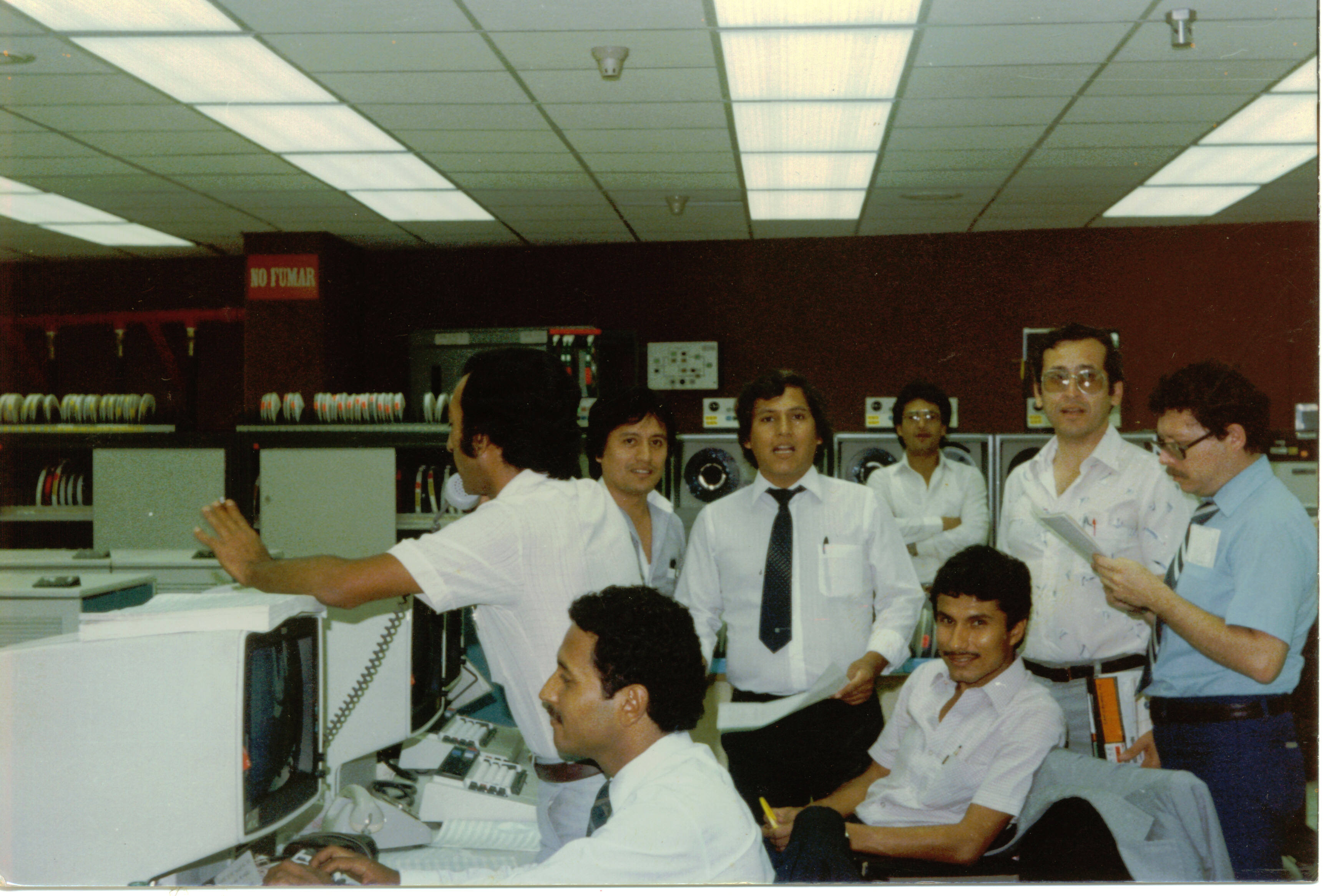 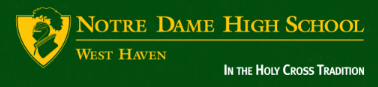 NOTRE DAME HIGH SCHOOL I.T. DEPARTMENT PROGRESS
UPDATED-UPGRADED ALL COMPUTERS FOR STAFF AND FACULTY
 UPGRADED NETWORK INFRASTRUCTURE
 UPGRADED NETWORK WIRELESS SYSTEM
 UPGRADED PHONE SYSTEM
 UPGRADED CLASSROOM PROJECTORS
 UPGRADED SCHOOL SERVER
 UPGRADED TECHNOLOGY EQUIPMENT IN ARTS DEPARTMENT
 UPGRADED EQUIPMENT IN OUR SKILL CENTER DEPARTMENT
 UPGRADED INTERNET ACCESS AND INCREASED BACK UP TO SUPPORT          	ENTIRE SCHOOL INCLUDING ACCESS FOR ALL 600 NEW CHROMEBOOKS.
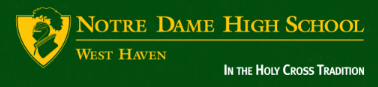